Урок математики в 6 классеТЕМА: «Умножение дробей»
Автор: Яруллина Алсу Исламгалиевна учитель математики МБОУ Шалинской СОШ
Цель урока: ввести правило умножения дроби на натуральное число; учить применять правило умножения дроби на натуральное число при решении примеров и задач; отрабатывать навык применения основного свойства дроби при сокращении дробей; развивать культуру выражения мыслей в устной и письменной речи.
Задачи урока:Образовательные задачи: 1. Контроль за уровнем усвоения знаний и умений умножения дробей на натуральное число;2. Формирование умения и навыков умножения дробей на натуральное число.Развивающие задачи: 1. Развитие умений выделять главное, существенное в изучаемом материале;2. Формирование умений сравнивать, находить ошибки при умножении дробей;3. Развитие внимания, повышение способности к сосредоточению;4. Развитие у учащихся самостоятельности в мышлении и в учебной деятельности.Воспитательные задачи: 1. Содействовать формированию мировоззренческих понятий;2. Формирование у учащихся познавательного интереса к математике.
1. Повторение ранее изученного материала.
Вычислите:
2. Вспомним правила сокращения дробей: Деление числителя и знаменателя на их общий делитель, отличный от единицы, называют сокращением дроби.Наибольшее число, на которое можно сократить дробь – это наибольший общий делитель ее числителя и знаменателя.
Сократите дроби (устный счет):
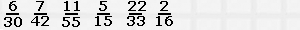 – сегодня на уроке мы узнаем, как умножить дробь на натуральное число. 1. Подготовительная работа. – Замените сумму произведением:
– Замените  произведение суммой:
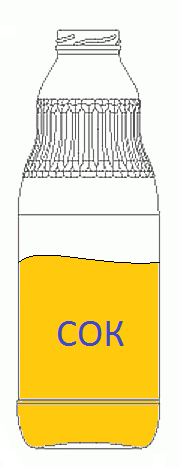 2. Работа над новой темой.
В бутылке
сока.
Сколько сока в 5 таких бутылках?
Решение.
Для решения задачи надо найти произведение
Но умножить
на натуральное число 5 — значит найти сумму пяти слагаемых,
каждое из которых равно
сока.
Значит, в 5 бутылках
Сформулируем правило умножение дроби на натуральное число: при умножении дроби на натуральное число, мы должны ее числитель умножить на это число, а знаменатель оставить без изменения.
Пример :
◊ Умножаем только 7 в числителе на число 3.
1. решить № 427 (а,в,г,е,з) на доске и в тетрадях.
2. Решить задачу № 428
– Что такое периметр квадрата?
– Как найти периметр квадрата?
Решение:
Запишем формулу периметра:
                                  Р = 4а
Периметр квадрата равен:
Ответ: периметр квадрата
3. Решить задачу № 429 (второе значение решаем вместе, 1-е и 3-е решаются с комментированием на месте).
– Прочитайте задачу.
– Сколько вопросов в задаче?
– Как узнать, сколько крупы помещается в определенное количество емкостей?
Решение:
В пять банок можно насыпать крупы:
Ответ:
4. Решить задачу № 430
ВС – 4 раза больше АВ
АС – на
м меньше ВС
Решение:
Периметр треугольника:
5. Решить задачу № 432 (первое значение решаем вместе, 2-е и 3-е решаются с комментированием на месте).
3 детали станок изготовит за:
6. Повторение ранее изученного материала:

а) решить № 461 (а; г; ж) (три человека решают на доске, остальные – в тетрадях);
б) решить задачу № 469 (1).
часть всей работы
1 день –
часть всей работы
2 день –
3 день – ?
За первые два дня было выполнено:
В третий день:
всей работы.
1. Расскажите, как умножить дробь на натуральное число. 2. Привести свои примеры.
Домашнее задание
Стр.71, №431, стр.76, №469(2).